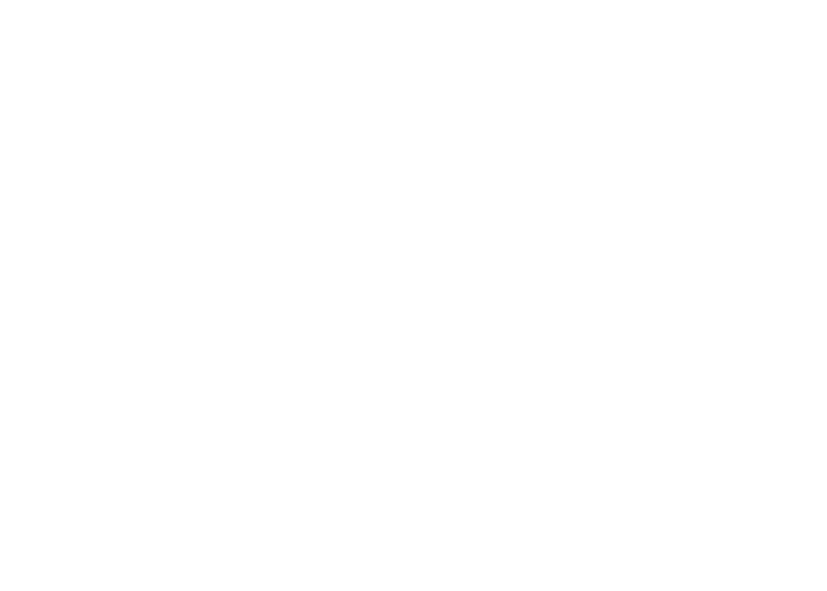 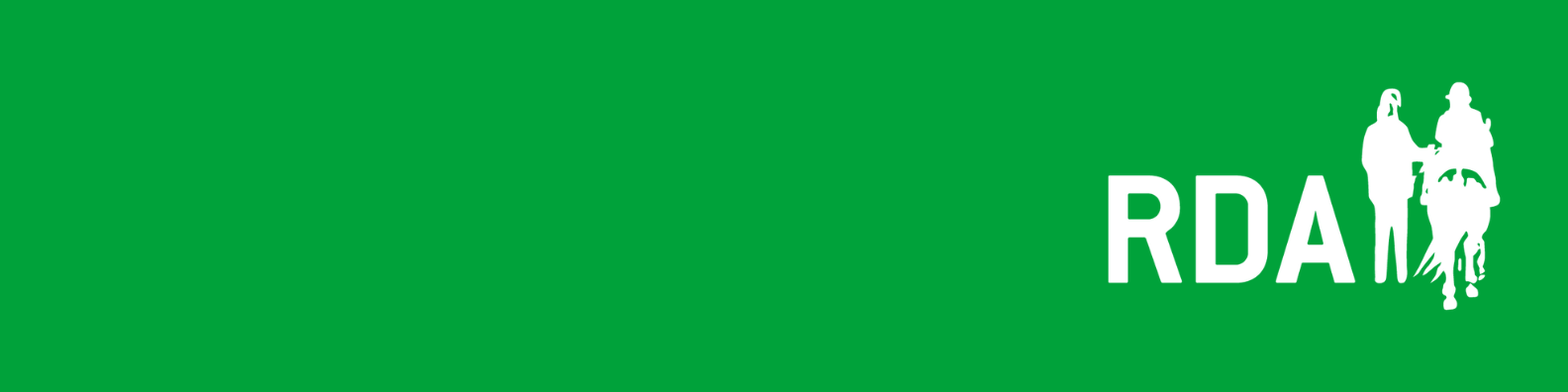 Annual Return 2024

Overview Data
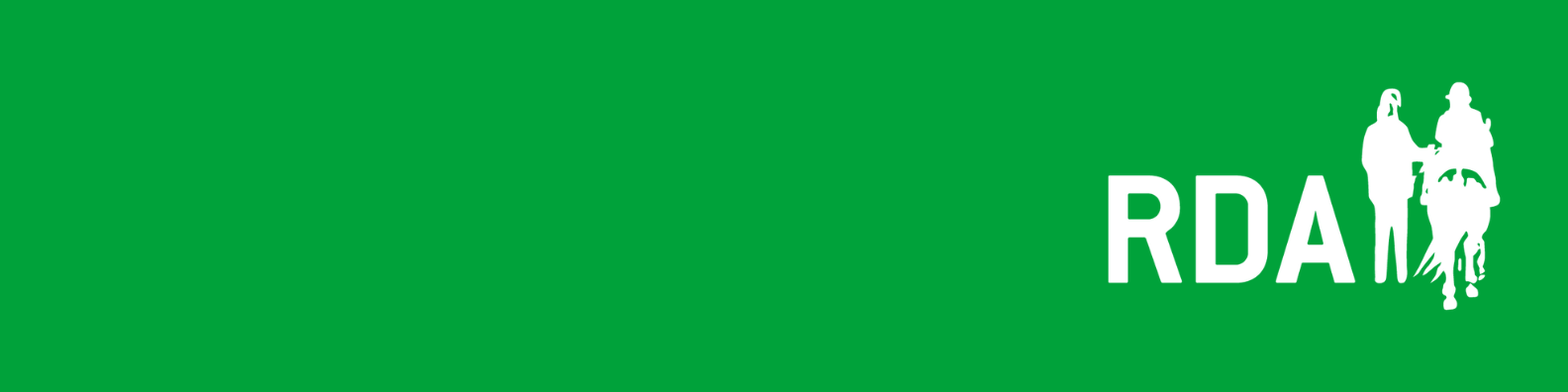 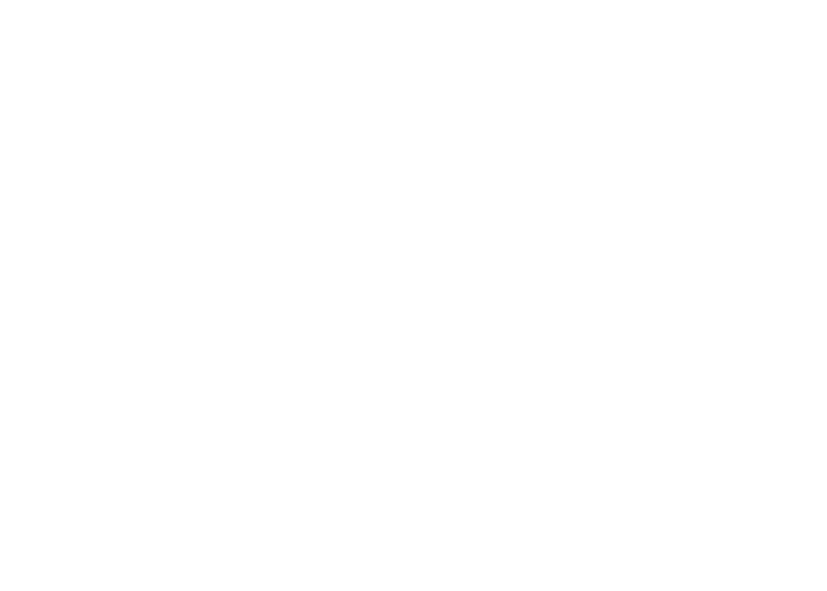 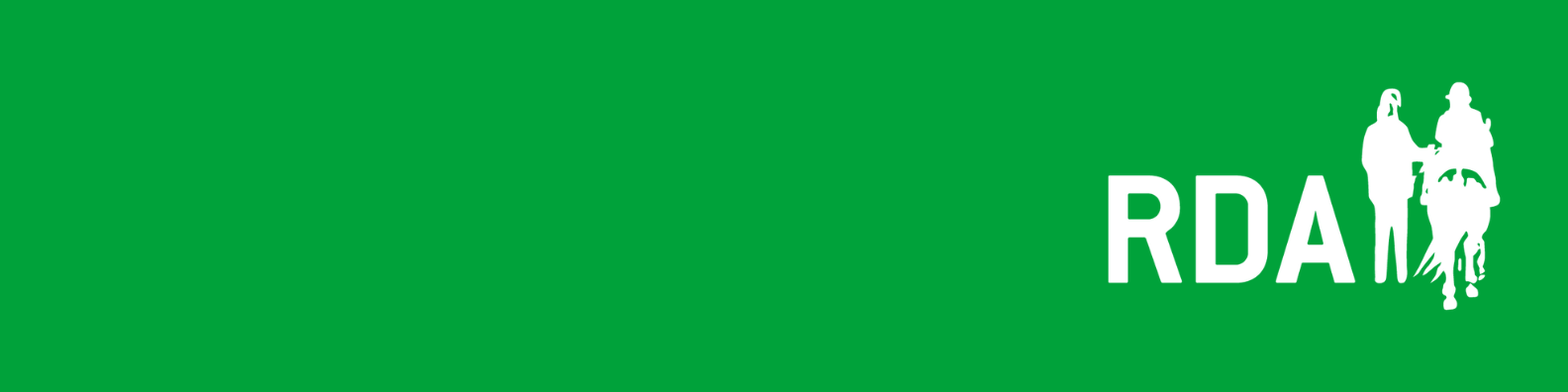 Overview 2024 – A positive picture…..
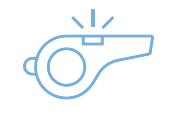 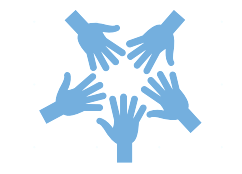 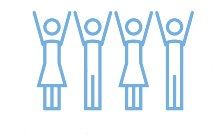 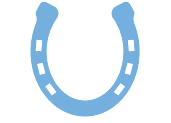 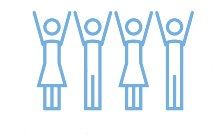 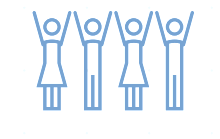 84% of the member groups feeling in a better or same position as last year which is an increase of 16%. 
37% of the member groups feel they are in a better position this year, which is an increase of 11%.
* Equalized  Number is based on data from RDA AR 2023 (96% response rate) & 2024 (90% response rate) figures adjusted to equal 100%.
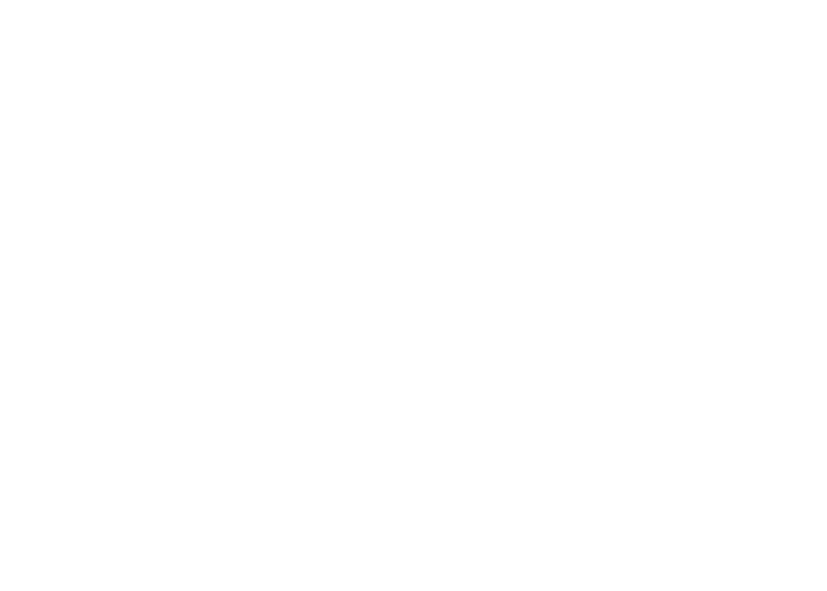 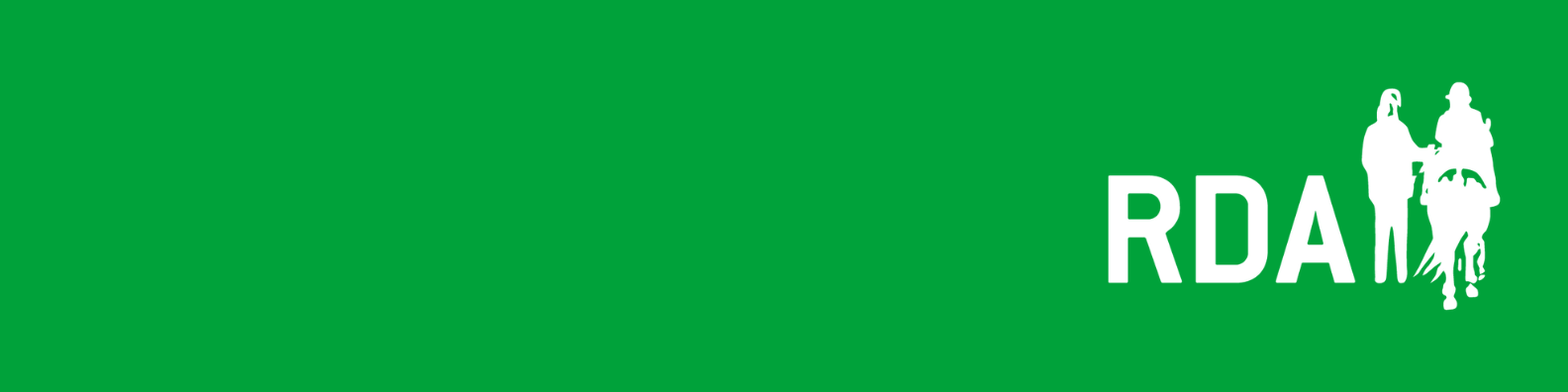 Participation Headlines
Key Findings
Groups have engaged over 22,000* participants, delivering more than 330,000* participant sessions – a 20% increase from 2022/2023 (based on actual figures).  
This is supported by a reduction of up to 10% in our group wait lists, which is encouraging. 

Next Steps
We plan to support Groups to enhance participant retention and explore an evolution of the range of activities that are available.
* Equalized  Number is based on data from RDA AR 2023 (96% response rate) & 2024 (90% response rate) figures adjusted to equal 100%.
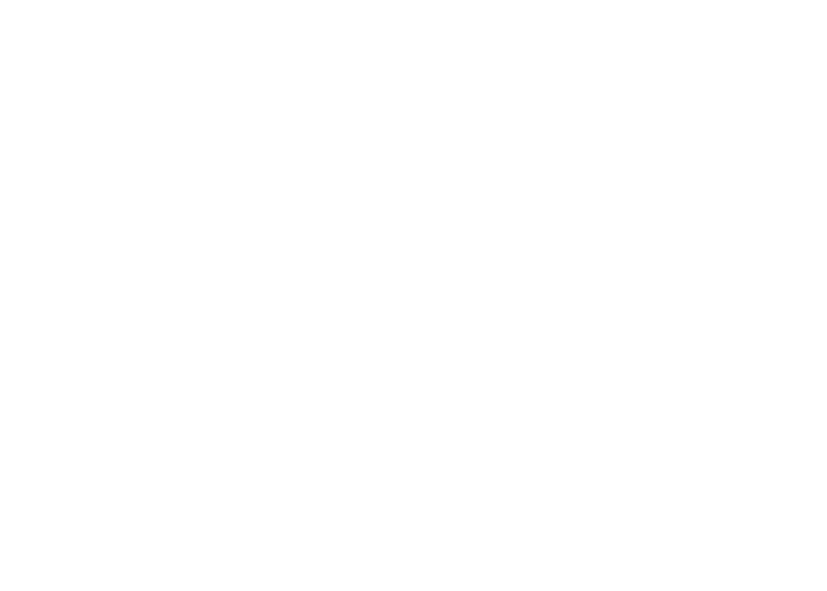 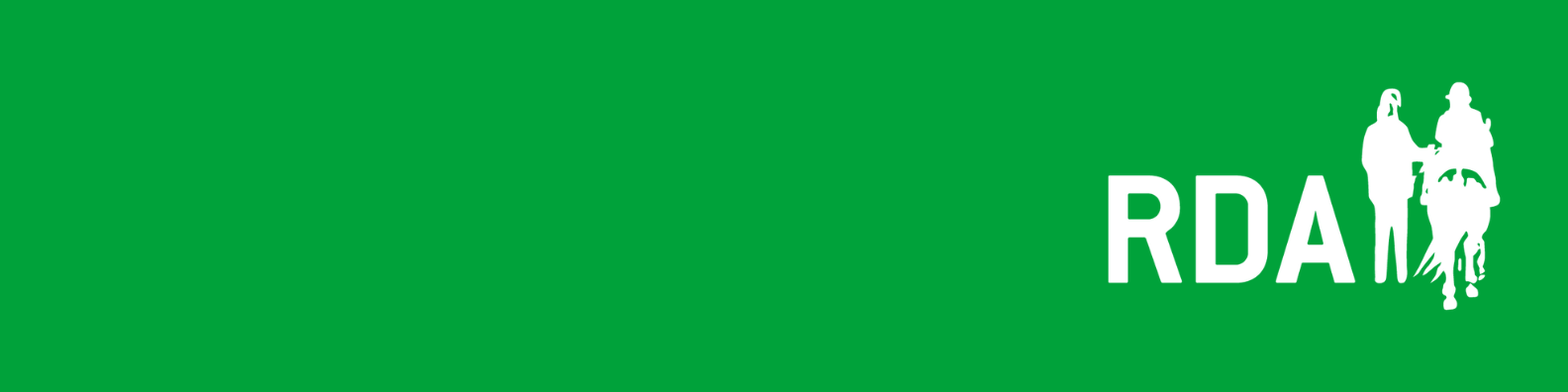 Volunteer Headlines
Key Findings
Volunteer numbers have increased by 4% this year, which is positive.
Only 2% of groups are reporting to be ‘way short’ of volunteers, down from 7% last year. 

However, groups feel they need to increase volunteer numbers….
by 9% to meet current demand 
and 
by 13% to meet future goals

Next Steps
Wok will progress in 2025 to support the recruitment of volunteers
*Volunteer deficit is the number needed to meet current demand and Volunteer For Growth is the number of volunteers needed to support growth. This chart shows a trend over time
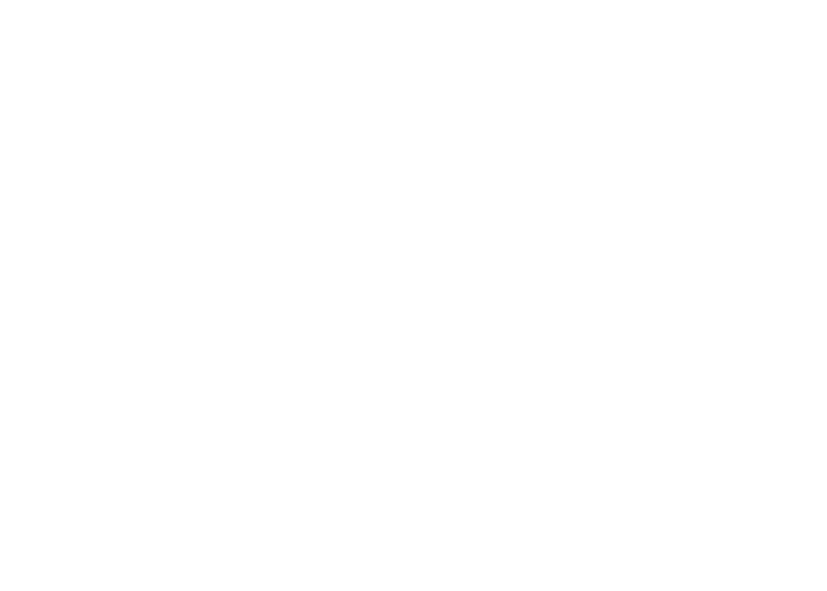 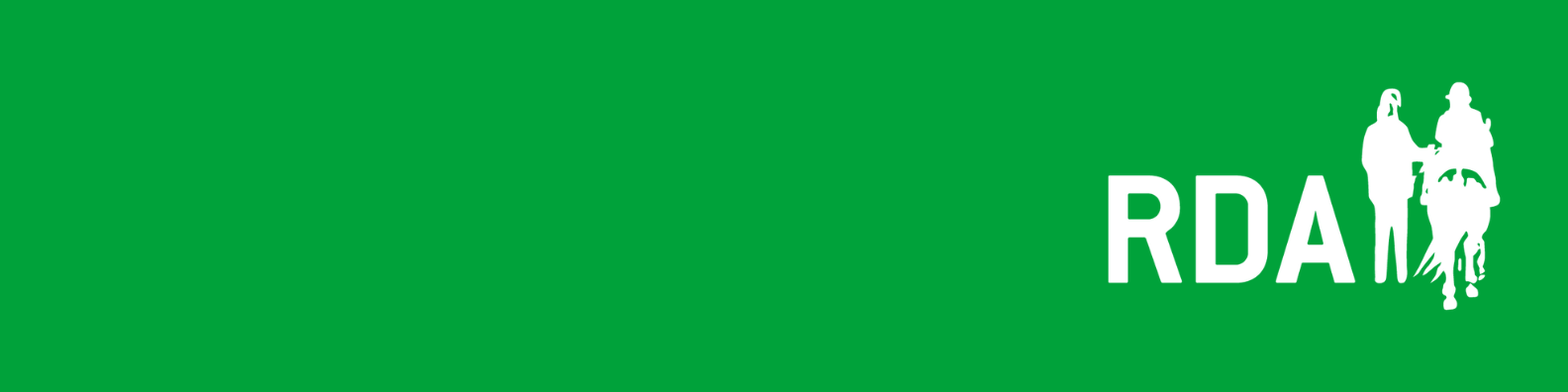 Coaching Headlines
Key Findings
Coach numbers have increased by 6% this year, which is positive.

However, groups feel they need to increase coach numbers….
 by 19% meet current demand 
and
 by 26% to meet groups future goals

Next Steps
The Coaching Team, will continue to explore ways to increase standards and accessibility of RDA Coaching
No data for 2022
*Coach deficit is the number needed to meet current demand and Coach For Growth is the number of coaches needed to support growth. This chart shows a trend over time
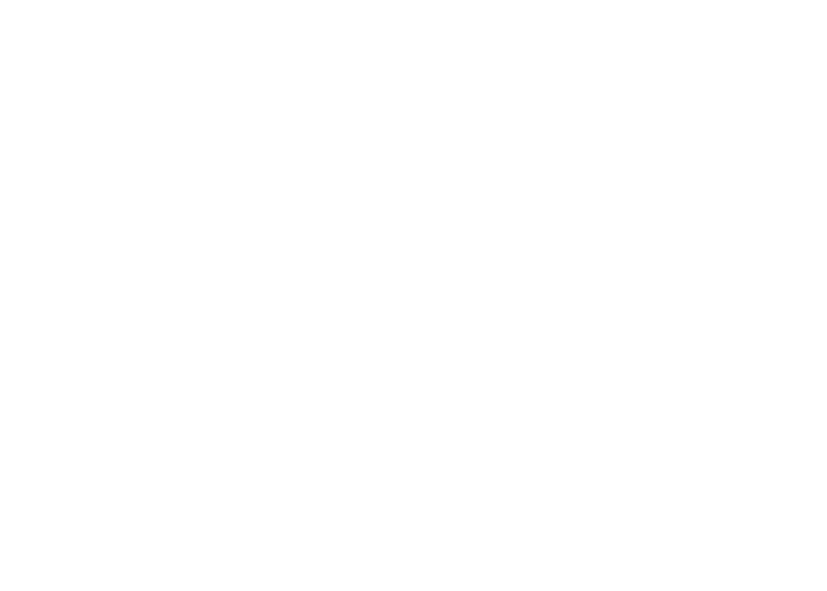 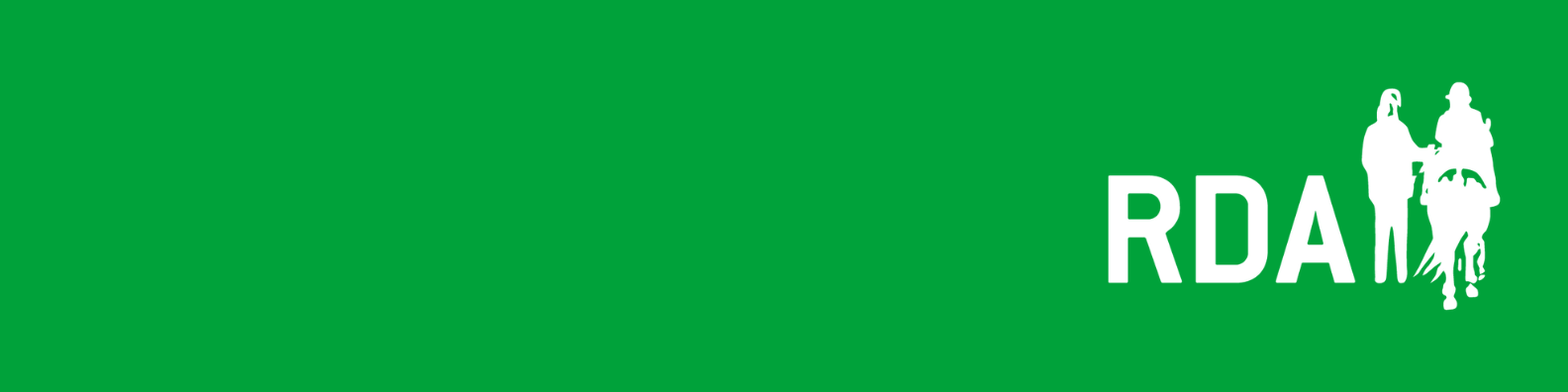 Equine Headlines
Key Findings
Equine numbers have remained stable.

However, groups feel they need to increase Equine numbers….
by 12% to meet current demand 
and 
by 17% to meet groups future goals
*Equine deficit is the number needed to meet current demand and Equine For Growth is the number of equines needed to support growth. This chart shows a trend over time
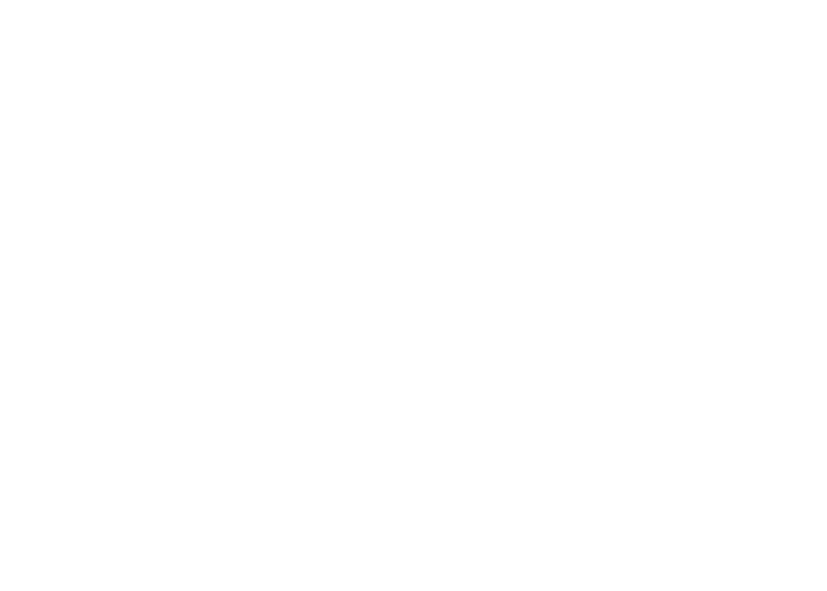 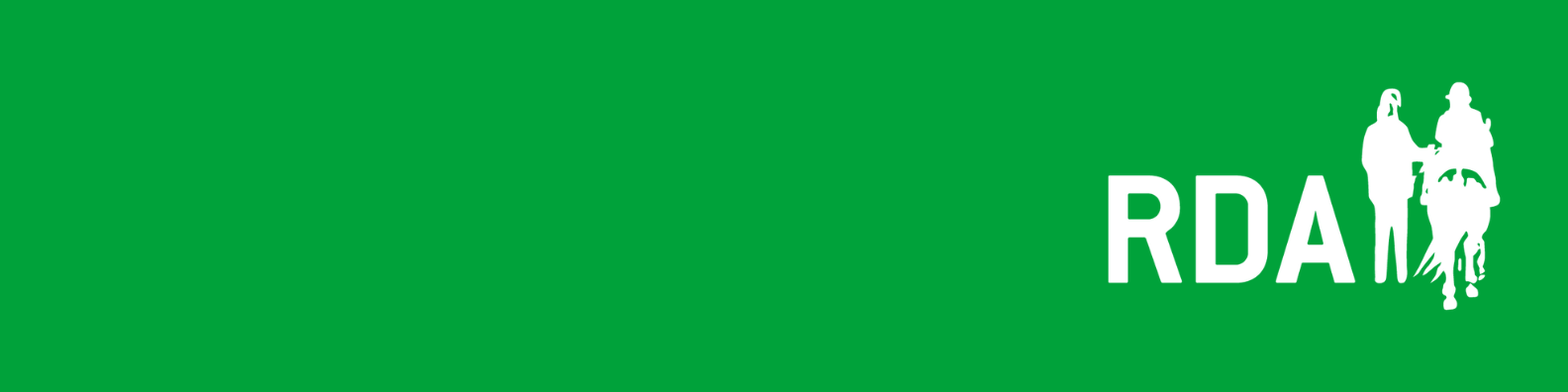 Participant Activities Headlines
We’ve seen a 5% increase in both Horse Care and Stable Management as we see a trend for groups increasing non-ridden activities.
This provides an ideal opportunity to continue to engage participants through a variety of targeted programmes
Currently, at least 1 in 5 Groups deliver the enriching Tea with a Pony programme, which presents significant potential for expansion across the network.
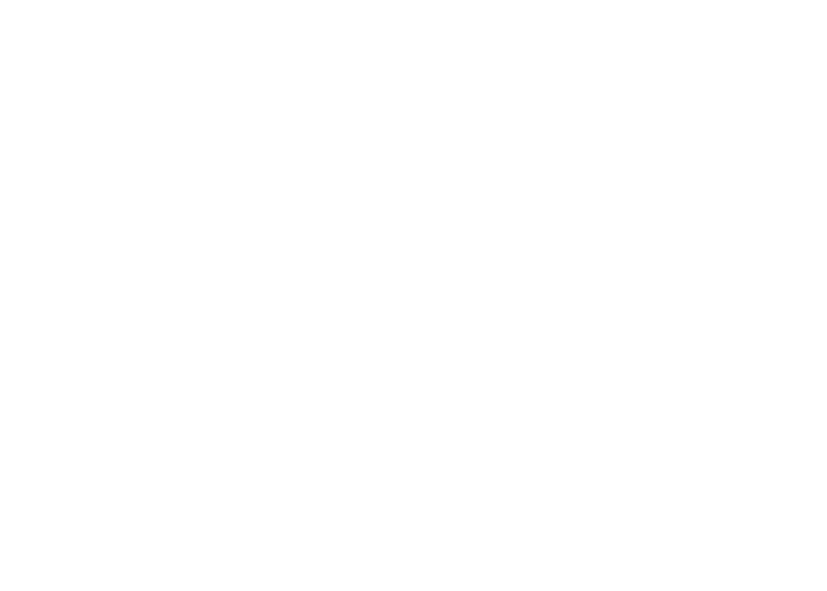 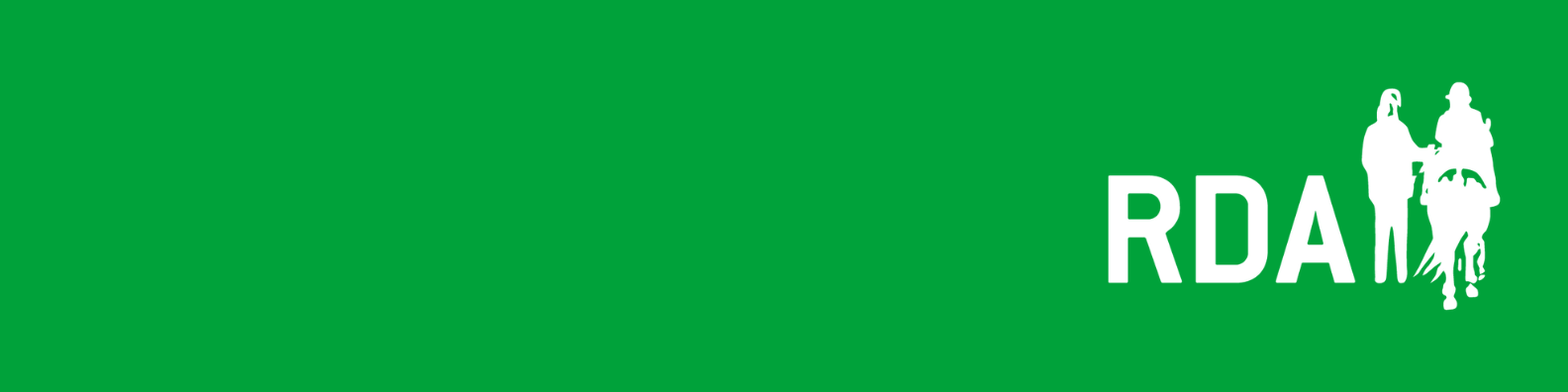 Thank you
We thank all RDA Member Groups for their time and dedication to complete the 2024 RDA Annual Return.

Data and information is critical in RDA’s pursuit to raise its profile and generate the essential funds to support Members.

In addition, the information serves as a critical resource to support RDA UK and its regions to develop its support to Members